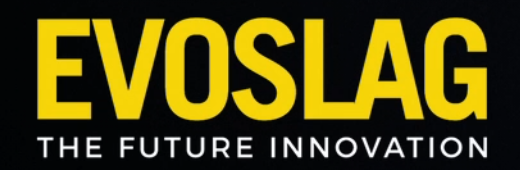 LE SCORIE DELL’ACCIAIO:DA RIFIUTO A RISORSA
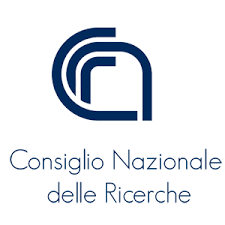 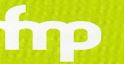 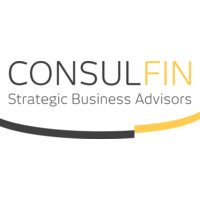 IL NOSTRO OBIETTIVO:

TRASFORMARE 
LE SCORIE DI ACCIAIERIA
 DA RIFIUTO
A VALORE
2
INVENTORI
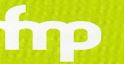 MARCO FEDON

43 anni; Pluriennale esperienza nel settore 
dei leganti idraulici e del calcestruzzo
PIERPAOLO MICHIELETTO

45 anni; Pluriennale esperienza nel settore dei leganti idraulici e del calcestruzzo
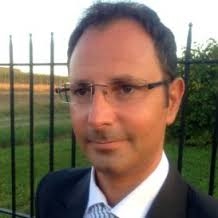 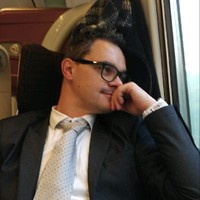 3
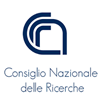 Ricerca e Sviluppo
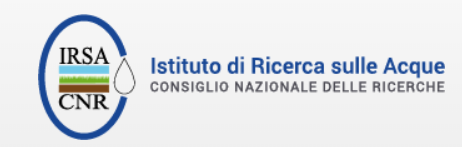 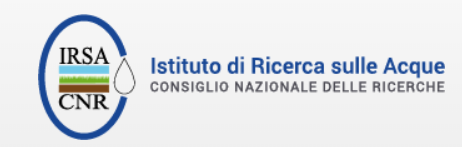 EVOSLAG è stato sviluppato in collaborazione con 3 istituti del CONSIGLIO NAZIONALE DI (CNR)

IRSA: Acque
ISM: Materia 
IGAG: Istituto di Geologia e Ambientale e 	Geoingegneria

coordinatore 
Prof Girolamo Belardi (Bio)
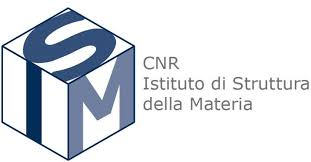 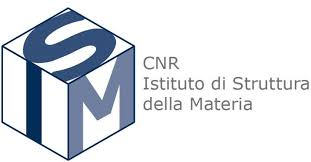 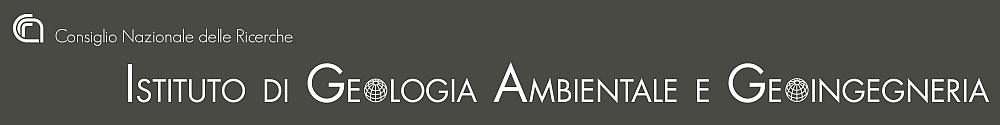 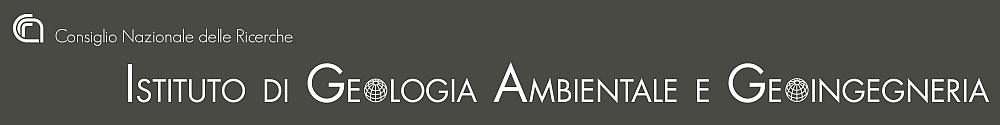 4
LE SCORIE NEL MONDO
80% delle scorie di acciaio riciclate entro il 2030, incentivi fiscali
Il Numero degli Stati che considerano le scorie come un prodotto piuttosto che uno spreco sta crescendo considerevolmente
N ° di scorie di acciaio sono in rapido calo e roadmap a basse emissioni di carbonio
FMP PATENT
Brevetto Italia               n° 1417319
Brevetto Europeo         n° 2996997
Brevetto Stati Uniti       n° 9890078
Brevetto Fed. Russa     n° 2633456
“Plant and method for the stabilization and inertization of slag deriving from steel production processes in steelworks and blast furnaces”
5
PERCHE’ EVOSLAG

SEMPLIFICAZIONE DEL PROCESSO DI TRATTAMENTO SCORIE E CALCESTRUZZO DI QUALITA’

COSTI DI DISCARICA RIDOTTI PER LE ACCIAIERIE

I PRODUTTORI POSSONO EVITARE MULTE, PENALITA’ O FERMO DI PRODUZIONE

INTERCETTARE LA CRESCITA DEL “GREEN PROCUREMENT”

SBLOCCARE LE POTANZIALITA DELLE SCORIE, ESSERE IN LINEA CON LE LEGGI INTERNAZIONALI
ECONOMIA CIRCOLARE: OBBIETTIVO 2021 DELLE EMISSIONI DI CO2 – AGENDA 2030
LE SCORIE
7
L’IDEA
Scorie Originali
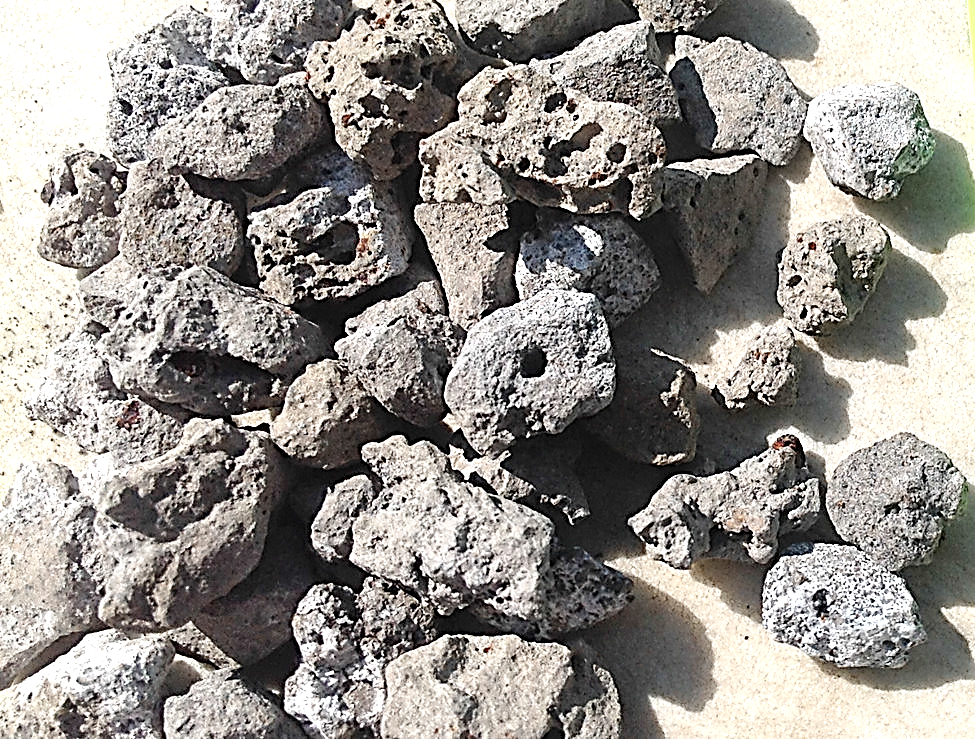 RICOPRIRE 
LE SCORIE  CON UNA MISCELA DI LEGANTI IDRAULICI
EVOSLAG
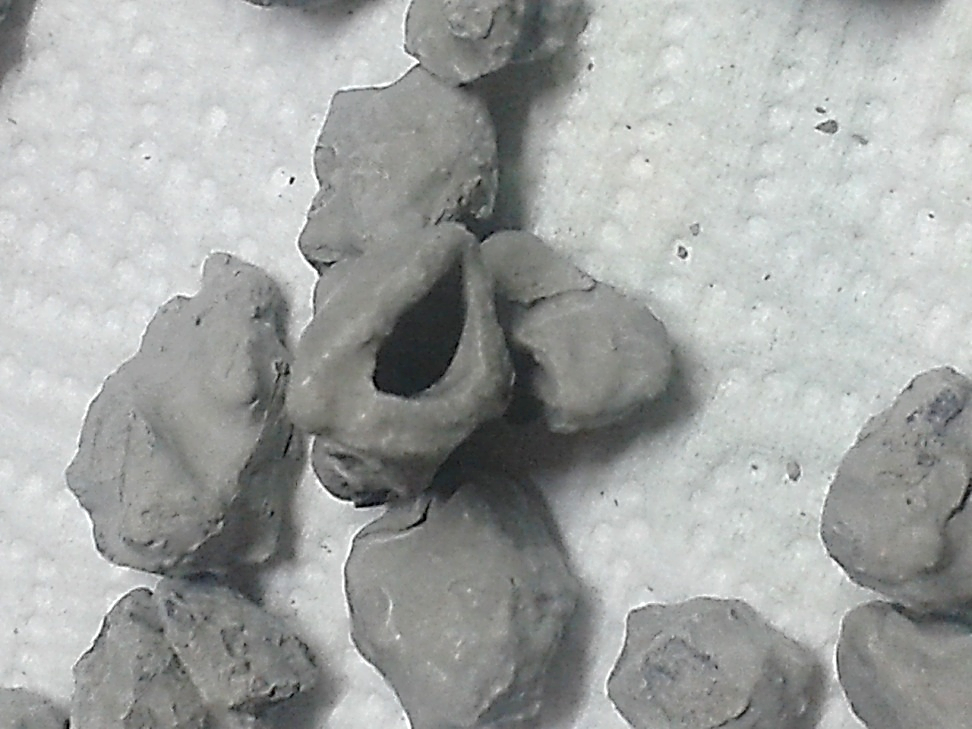 8
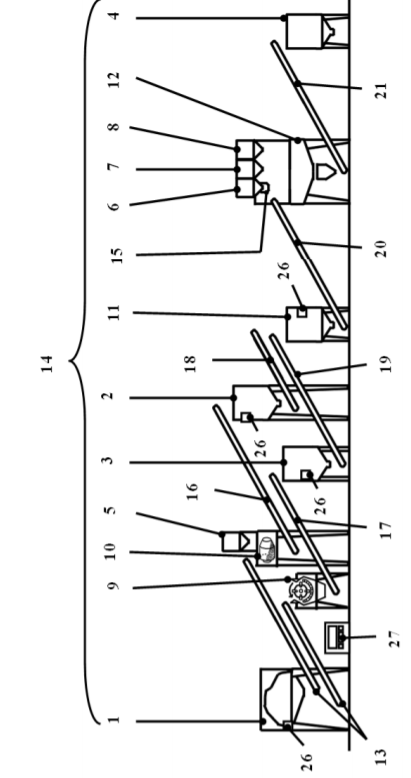 EVOSLAG SCHEMA DI PROCESSO
10: Mulino per la riduzione in pezzatura
  9: Frantoio per la riduzione in pezzatura
12: Mixer
  4: Stoccaggio scorie inertizzate
  1: Stoccaggio scorie grezze
13: Nastro trasportatore
  5: Additivo di macinazione
  2: Stoccaggio temporaneo Mulino
16: Nastro trasportatore
  3: Stoccaggio temporaneo Frantoio 
17: Nastro trasportatore
  6: Contenitore Acqua
15: Nebulizzatore d’Acqua
20: Nastro trasportatore
11: Sistema di pesatura
18: Nastro trasportatore
  7: Contenitore leganti idraulici
  8: Contenitore additivo
21: Nastro trasportatore
26: sensore umidità
27: Plc e computer
14: Macchinario EVOSLAG
In 15 minuti il processo per ottenere EVOSLAG
Questo impianto è facilmente paragonabile e quelli usato nel mondo del calcestruzzo
9
EVOSLAG FILM DI RICOPERTURA

 
Spessore VARIABILE  tra 50 e 800 µm

Riduzione della porosità della scoria

Eliminazione dell’acqua contenuta nei pori della scoria

Crea un legame invisibile tra le scorie e gli altri elementi del calcestruzzo

Riduce il PH nella soluzione 

Non incide e contiene il rilascio di elementi pesanti sulla base del test cessione

Riduzione sostanziale dei fenomeni di espansione delle scorie anche in presenza di alte concentrazioni di CaO and MgO
10
Tutti i test sono stati realizzati dal CNR
APPLICAZIONI EVOSLAG
CALCESTRUZZO 50-50
CALCESTRUZZO 70-30
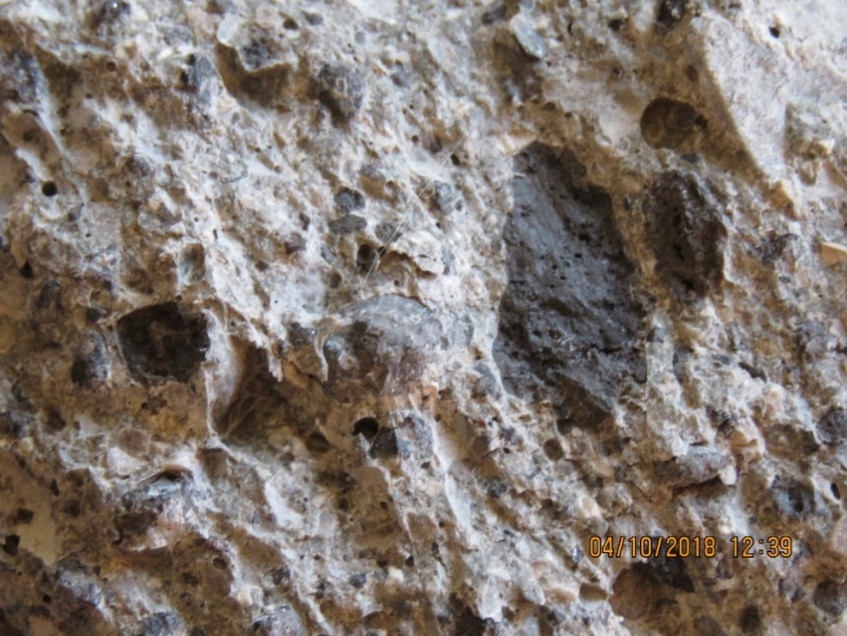 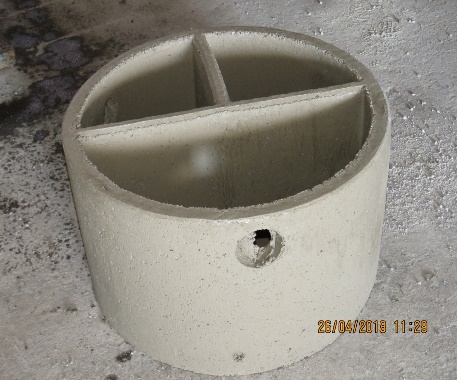 Facilità e rapidità di lavorazione
I fenomeni di segregazione inerte non sono visibili
I manufatti sono privi di lesioni macro
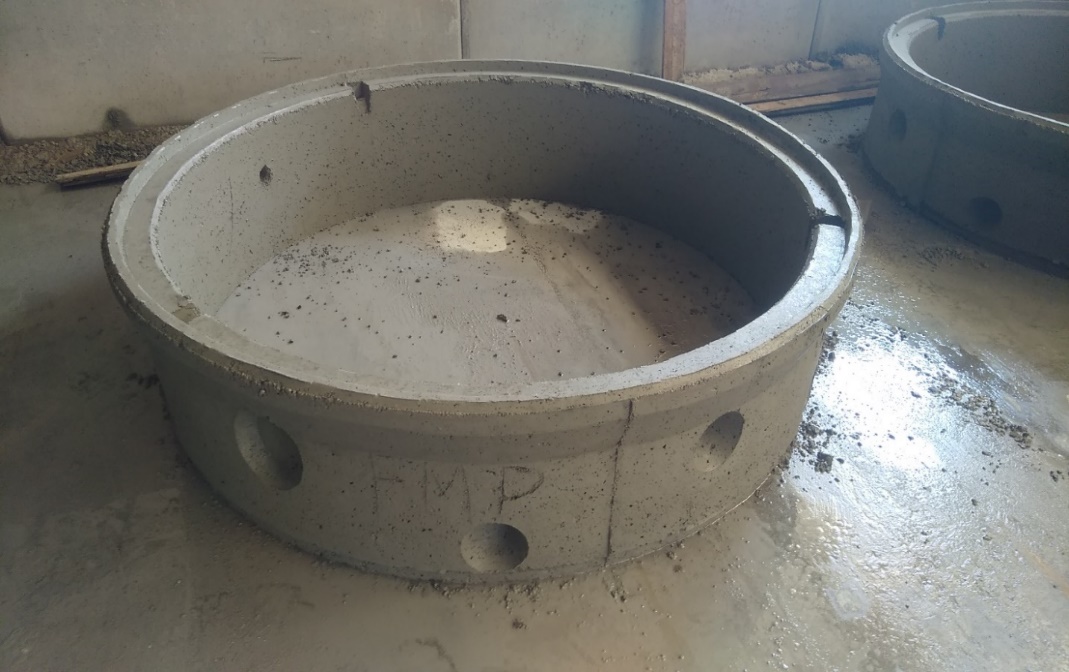 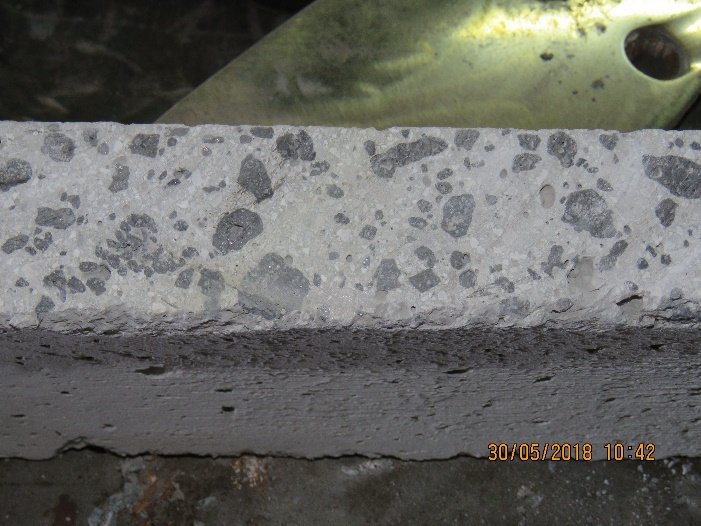 Non sono visibili alterazioni del cemento armato
11
12
CERTIFICAZIONE AGGREGATO INDUSTRIALE
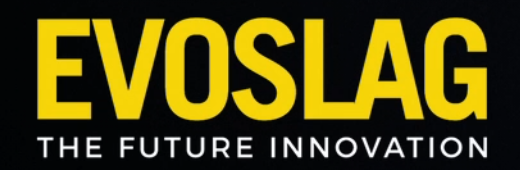 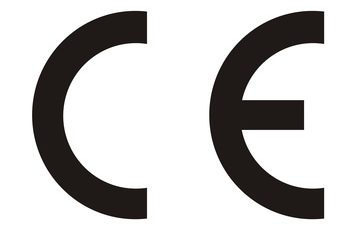 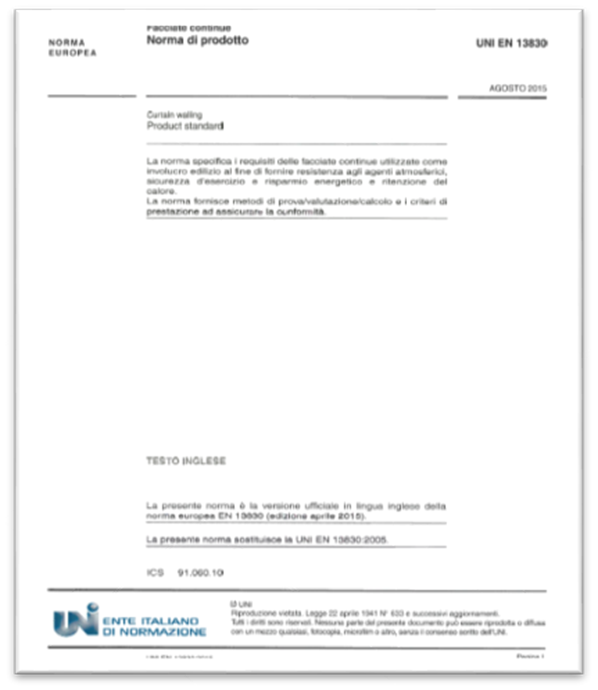 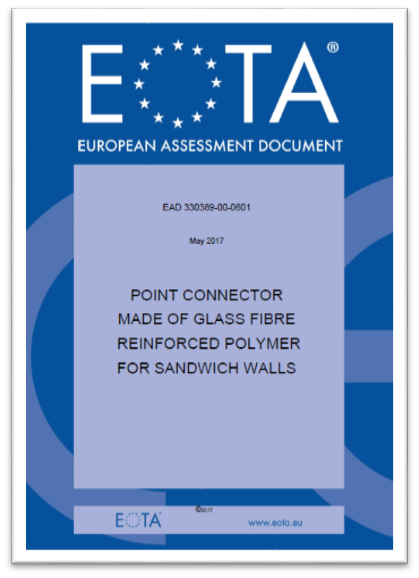 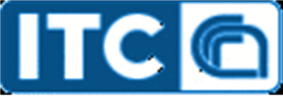 DOP
DECLARATION OF PERFORMANCE
CNR
Istituto per le Tecnologie della Costruzione
13
EVOSLAG è RIVOLTO
Ai produttori
CHE VOGLIONO

Generare valore dalle scorie
14